الدرس الثامن 
استخدام الجمع للتحقق من الطرح
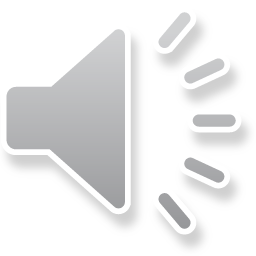 استخدام الجمع للتحقق من الطرح
عزيزي التلميذ :يتوقع منك في نهاية الدرس ان :
1.ان تكتب عملية التحقق بشكل صحيح 

2.الحكم على صحة عملية الطرح من خلال الجمع
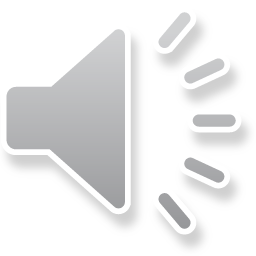 الفصل الثامن                        الدرس الثامن
الان دعونا نحل المسألة التالية
55 أرنبا تأكل العشب.17منها رمادية اللون وباقي الأرانب بيضاء 
ماعدد الأرانب البيضاء؟
5    5
ارانب تأكل العشب
7       1
أرانب رمادية
ارانب بيضاء
8        3
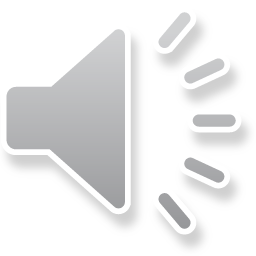 الفصل الثامن                        الدرس الثامن
كيف سنتحقق من صحة الإجابة ؟
نجمع الناتج من عملية الطرح مع المطروح فيكون الجواب هو المطروح منه
1
8     3
ارانب بيضاء
+7    1
ارانب رمادية
ارانب تأكل العشب
5    5
نستنتج ان عملية الطرح صحيحة
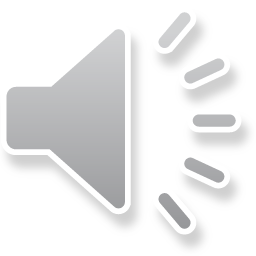 الفصل الثامن                                              الدرس الرابع        اختر الإجابة الصحيحة  مما يلي
35-7=                    (44,  45, 46,47)                                  
32-4=                    (25, 26, 27, 28)                                  
67-8=                    (59, 60, 61, 62)                                  
53-5=                    (46, 47, 48, 49)
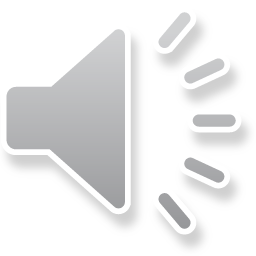 تنويه هام
عزيزي الطالب:

                                ا                            ارجو حل التمرين الموجود في الملف المرفق مع الفيديو


                                                 عزيزي ولي امر الطالب :   

 ارجو متابعة التلميذ في حل التمرين                                                                                               
                                                        
أتمنى لكم النجاح والتوفيق                        والسلام عليكم ورحمة الله وبركاته